স্বাগতম
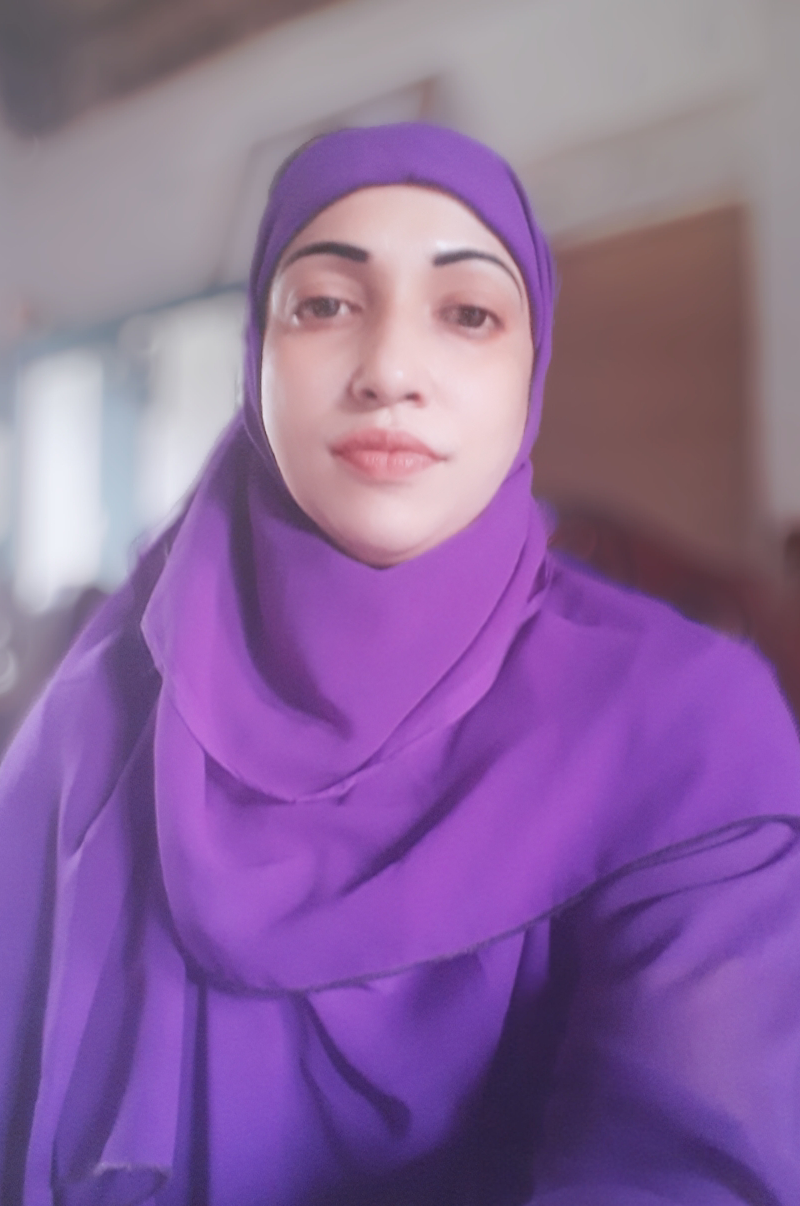 শিক্ষক পরিচিতি
চায়না আক্তার
সহকারী শিক্ষক
ঈশ্বরদী সরকারি প্রাথমিক বিদ্যালয়
ভাঙ্গা , ফরিদপুর।
পাঠ পরিচিতি
শ্রেণিঃ তৃতীয়
বিষয়ঃ বাংলাদেশ ও বিশ্বপরিচয়
পাঠের বিষয়বস্তুঃ যানবাহন
শিখনফল
বিভিন্ন ধরণের যানবাহন সম্পর্কে জানবে ও চিনতে পারবে ।
চলো কিছু ছবি দেখি।এগুলো কিসের ছবি শিক্ষার্থীরা বন্ধুরা বলোতো এগুলো আমরা কেন ব্যবহার করি।
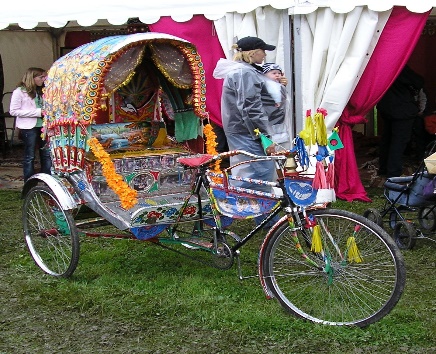 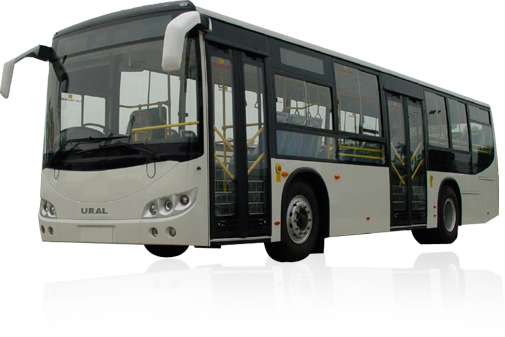 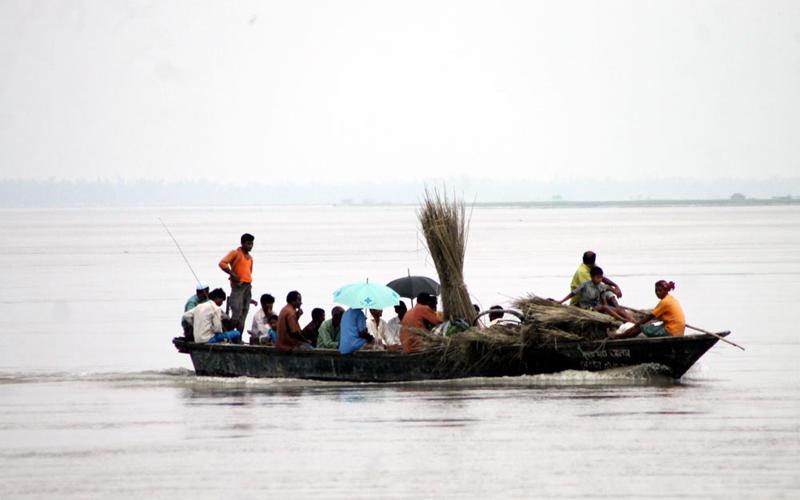 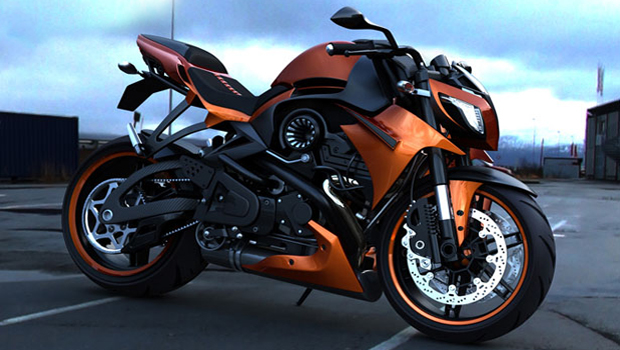 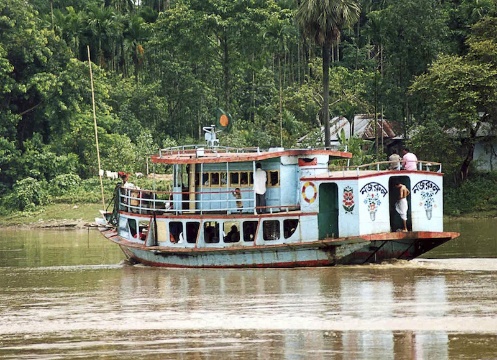 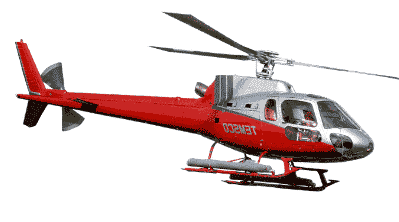 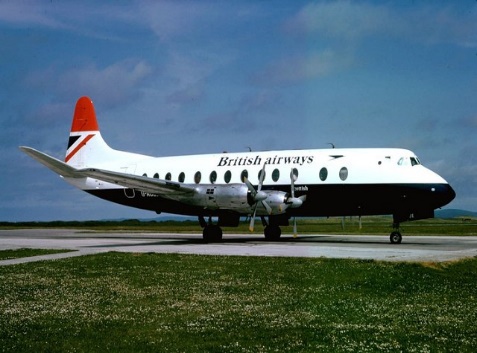 আজকের পাঠ 
যানবাহন
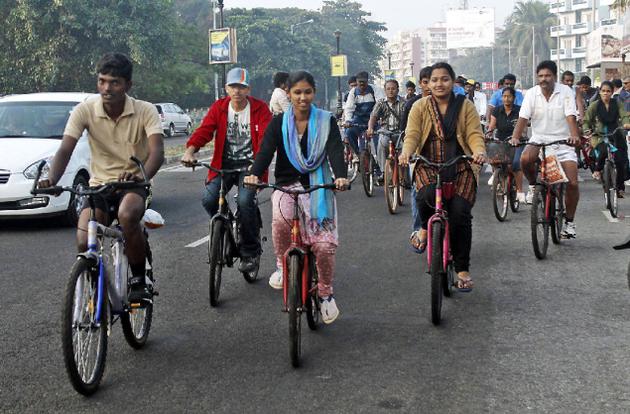 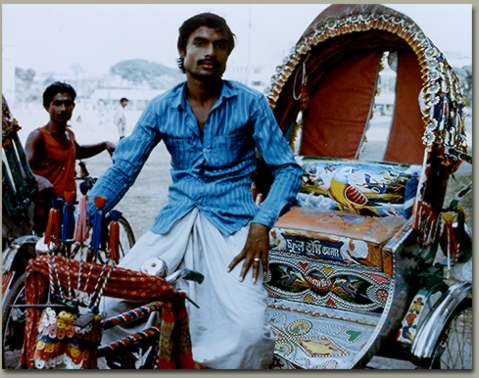 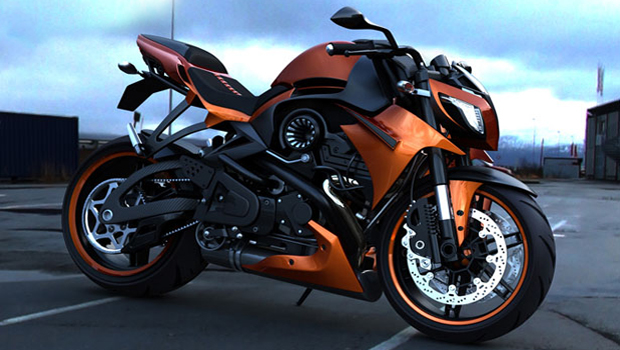 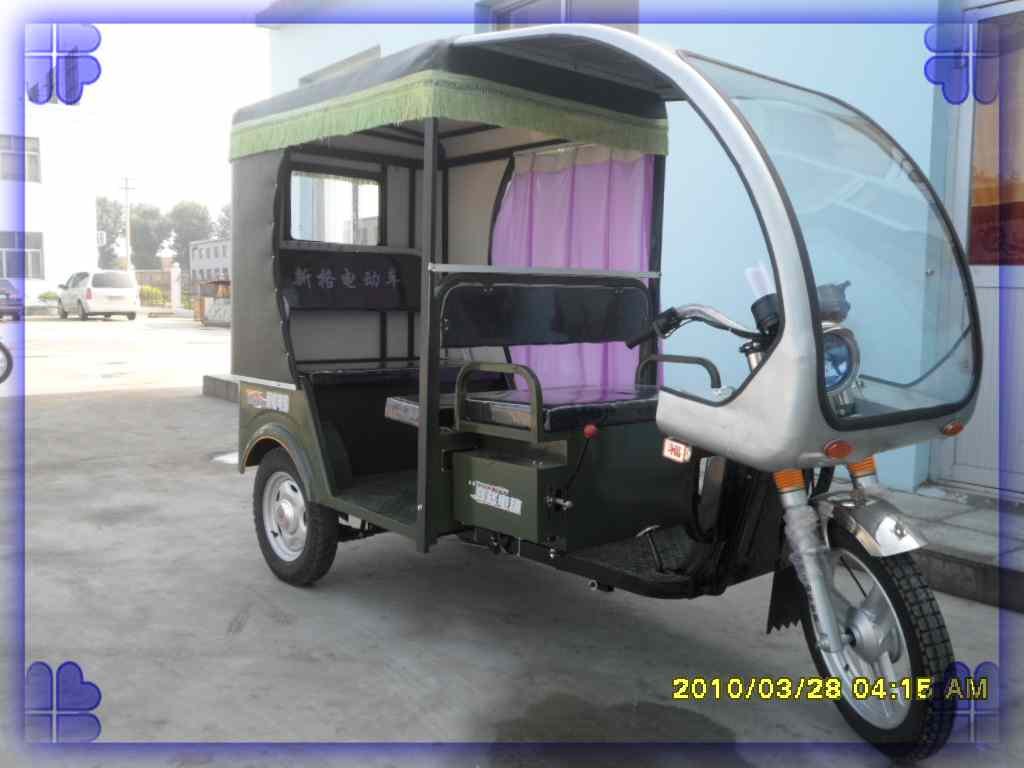 ইজি বাইক (অটো)
মটরসাইকেল
বাইসাকেল
রিক্সা
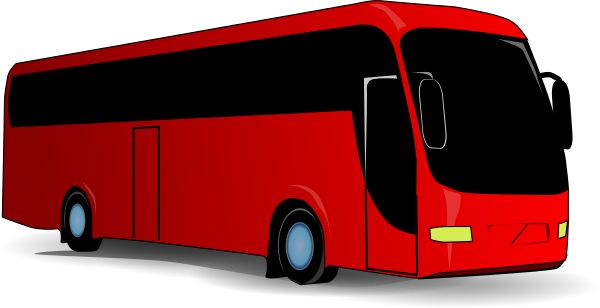 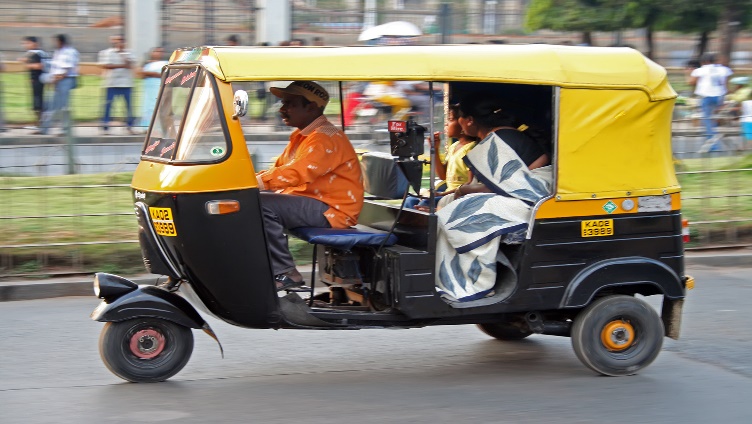 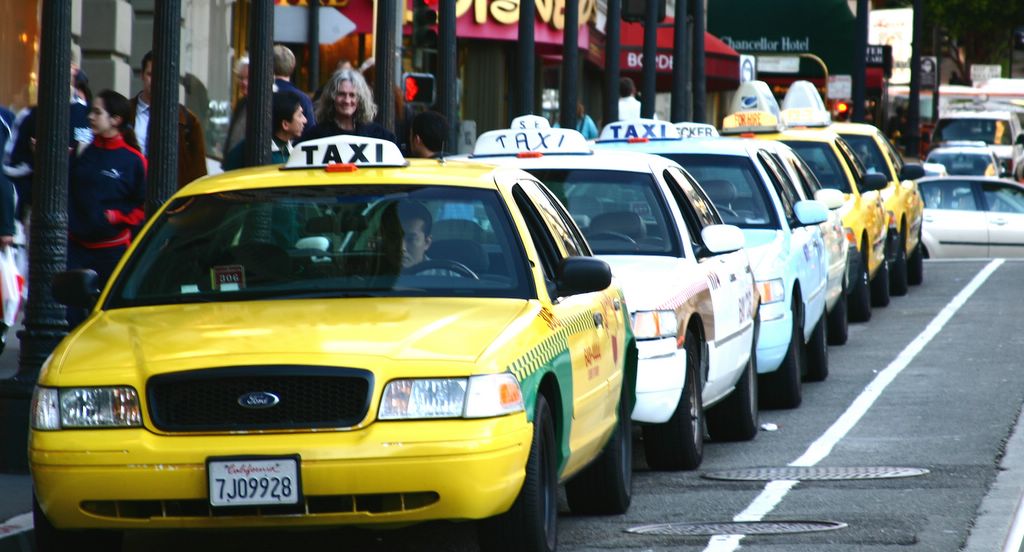 মাহেন্দ্র
ট্যাক্সি
বাস
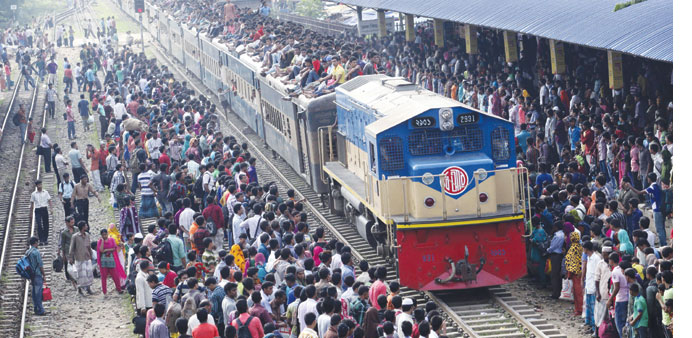 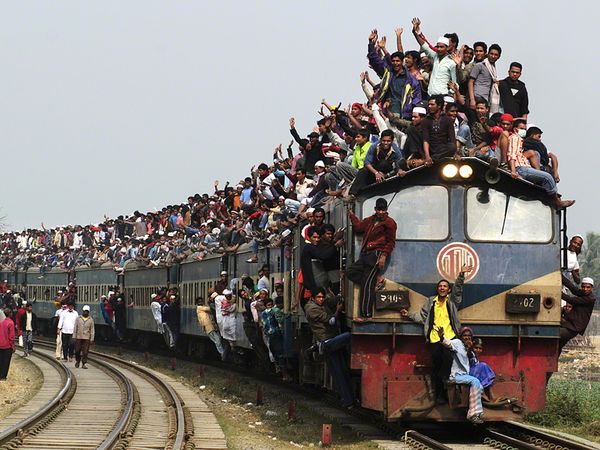 ট্রেন
ট্রেন
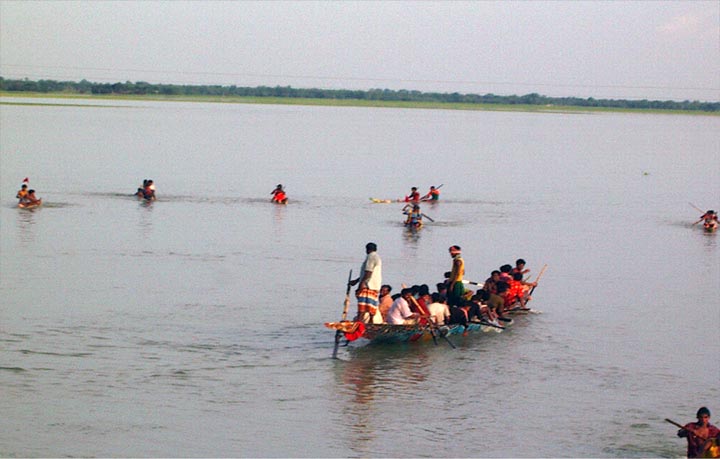 নৌকা
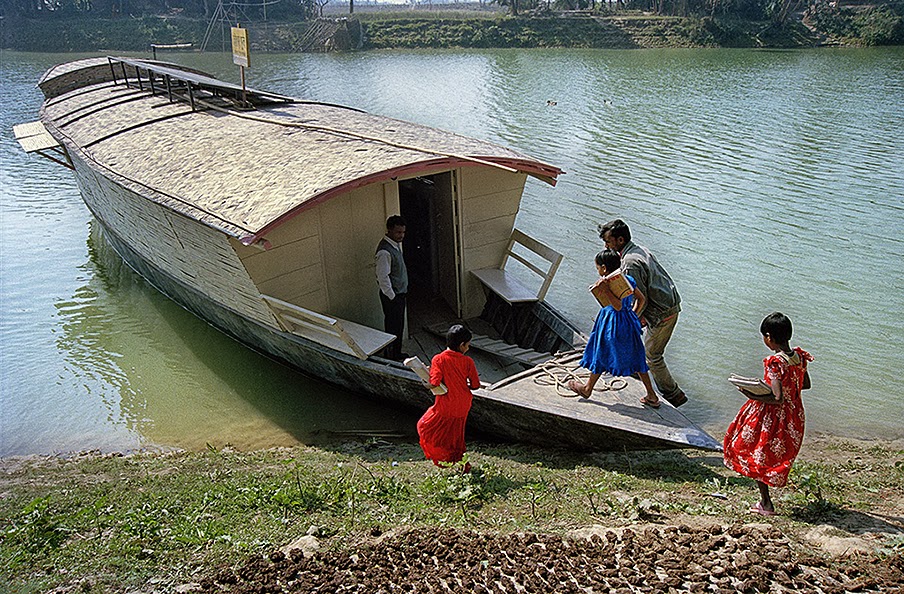 ইঞ্জিন চালিত নৌকা
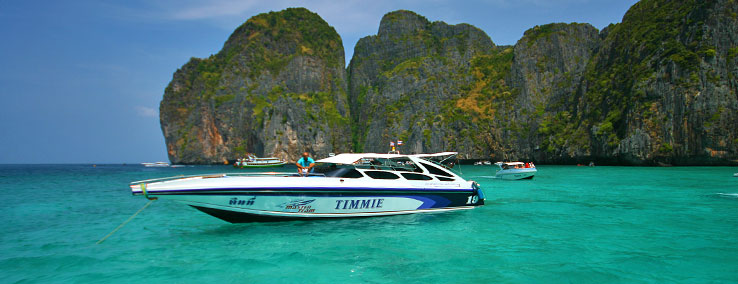 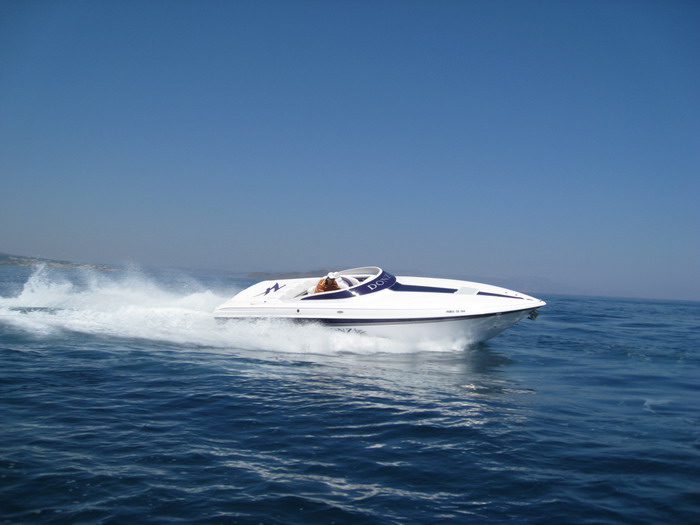 স্পীড বোট
স্পীড বোট
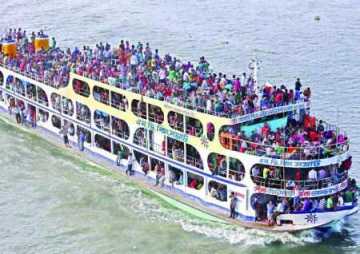 লঞ্চ
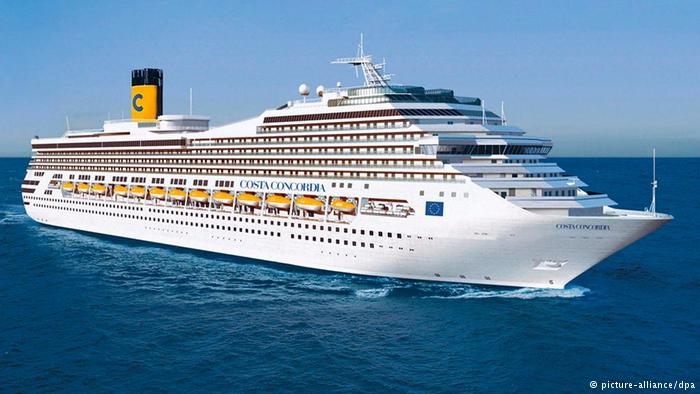 স্টিমার
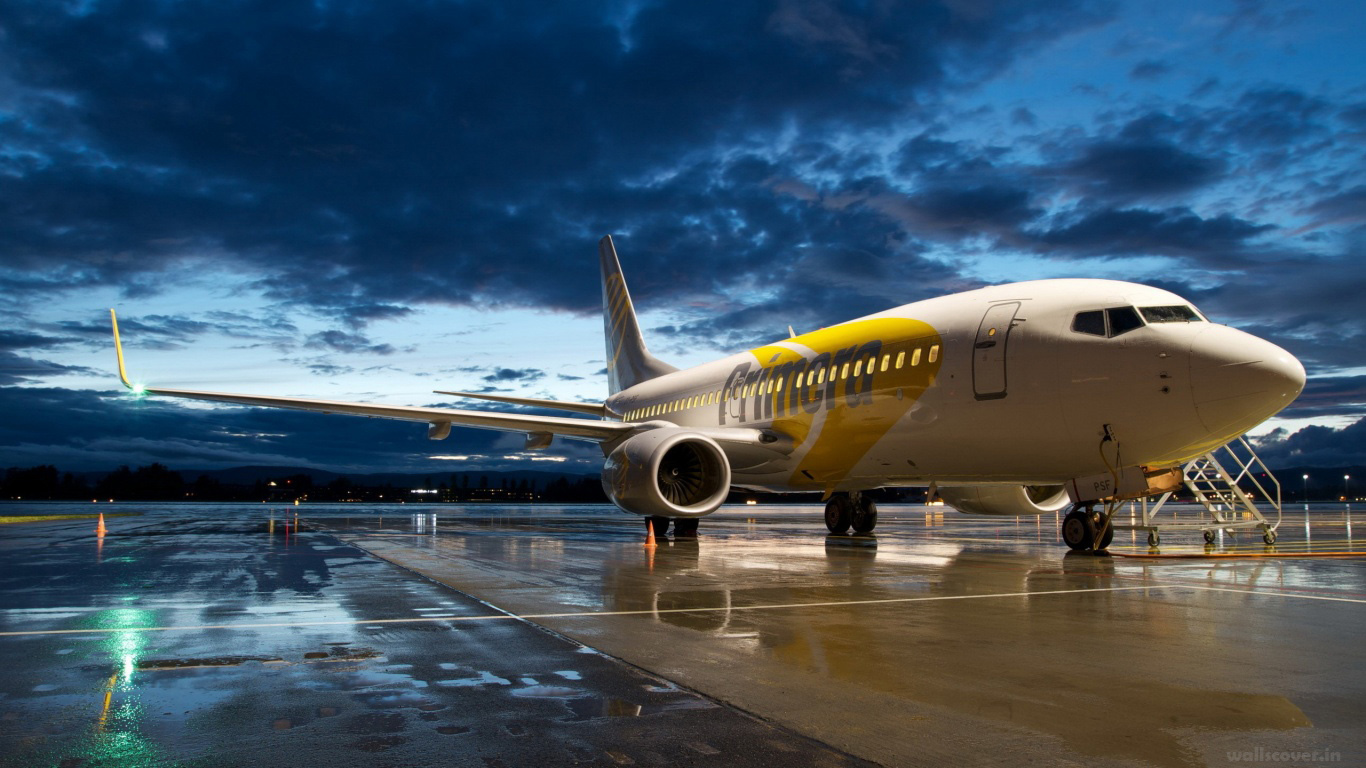 s
বিমান
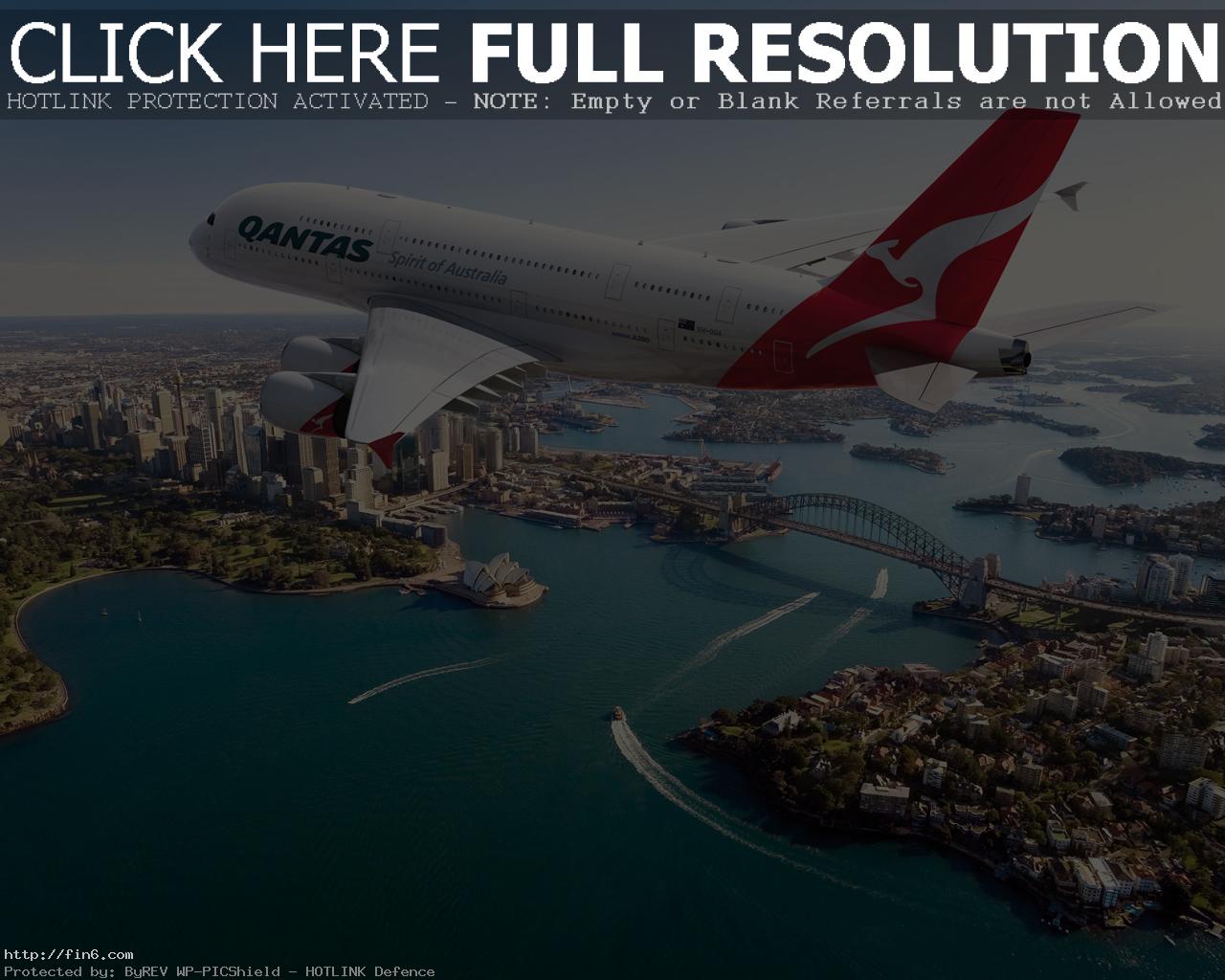 উড়ন্ত বিমান
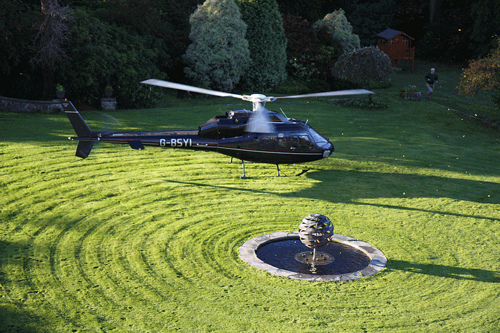 উড়োজাহাজ
দলীয় কাজ
স্থলপথে চলাচল যানবাহনেরএকটি তালিকা তৈরি কর।
গোলাপ দল:
শাপলা দল
জলপথে চলাচল যানবাহনেরএকটি তালিকা তৈরি কর।
আকাশপথে চলাচল যানবাহনেরএকটি তালিকাতৈরিকর।
জবা দল
শিক্ষার্থীদের বলব তোমাদের পাঠ্য বইয়ের ৮নং ও ৯নং পৃষ্ঠা নিরবে
পাঠ করএবং পাঠ্য বইয়ের যানবাহনের ছবি গুলো থেকে তুমি কোন ধরণের যানবাহনে যাতায়াত পছন্দ কর তা দেখ।
মূল্যায়ণ
সঠিক উওরটি বল ।
(ক) কোনটি স্থলপথের যানবাহন ?
    (১)উড়োজাহাজ  (২) নৌকা
   (৩) বাস           (৪) লঞ্চ
     (খ)  কোনটি আকাশপথের যানবাহন ?
             (১)মটর সাইকেল  (২) উড়োজাহাজ
     (৩) রিক্সা            (৪) নৌকা
(গ) কোনটি জলপথের যানবাহন ?
        (১)বাস                (২) স্টিমার
      (৩)ট্রেন                (৪)বিমান
সঠিক শব্দ দিয়ে শূন্যস্থান পূরণ কর ।
১। আকাশ পথে চলাচল করে-------যানবাহন ।  
২। স্থলপথে চলাচল করে  ----------যানবাহন । 
৩। জলপথে চলাচল করে  ----------যানবাহন ।
সংক্ষেপে উওর লেখ
১। তোমার এলাকায় কী ধরনের যানবাহন দেখা যায় তার
    একটি তালিকা তৈরি কর ।
২। তোমার এলাকায় যাতায়াতের জন্য তুমি কোন ধরনের  
     যানবাহন পছন্দ কর ?
ধন্যবাদ
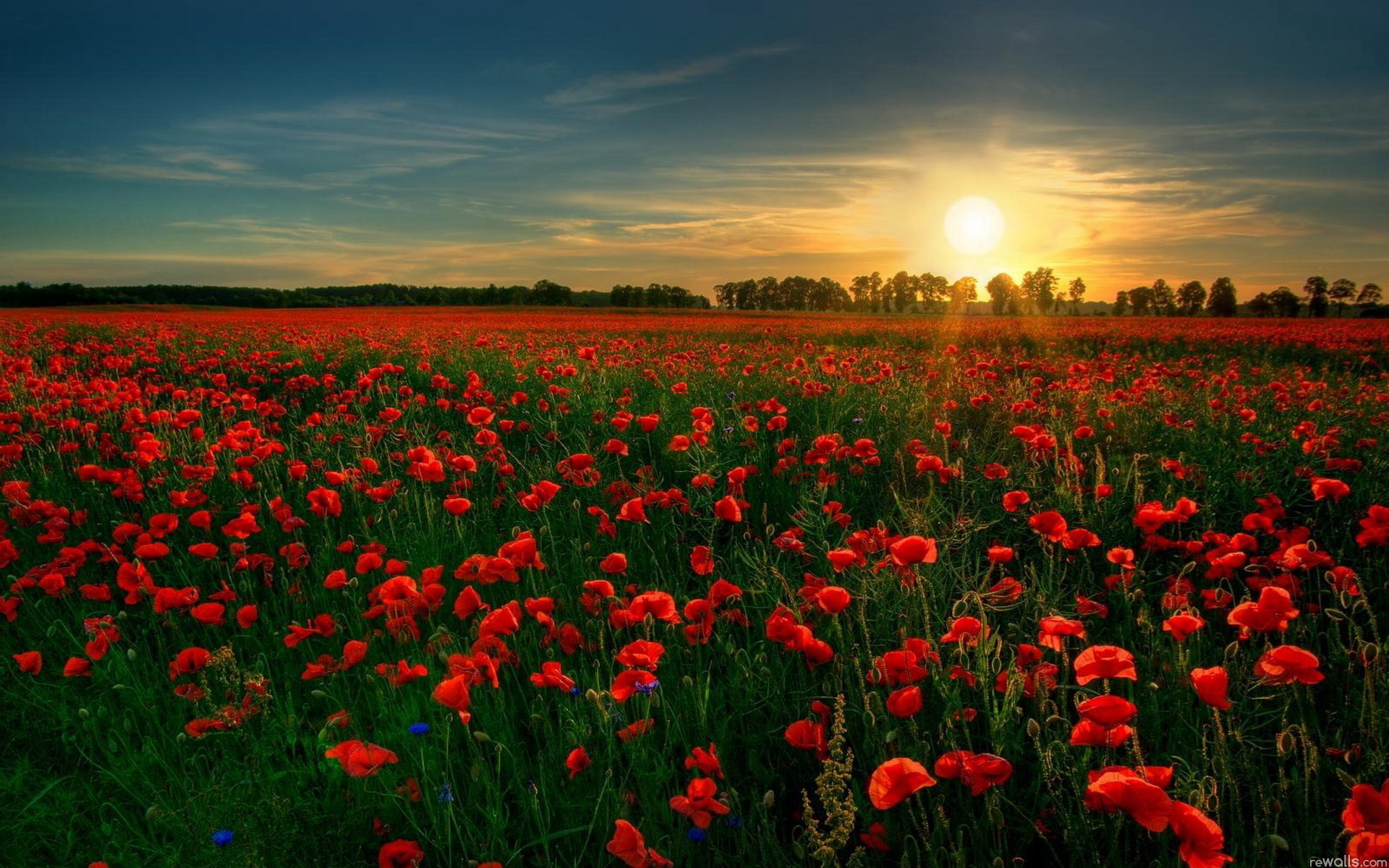